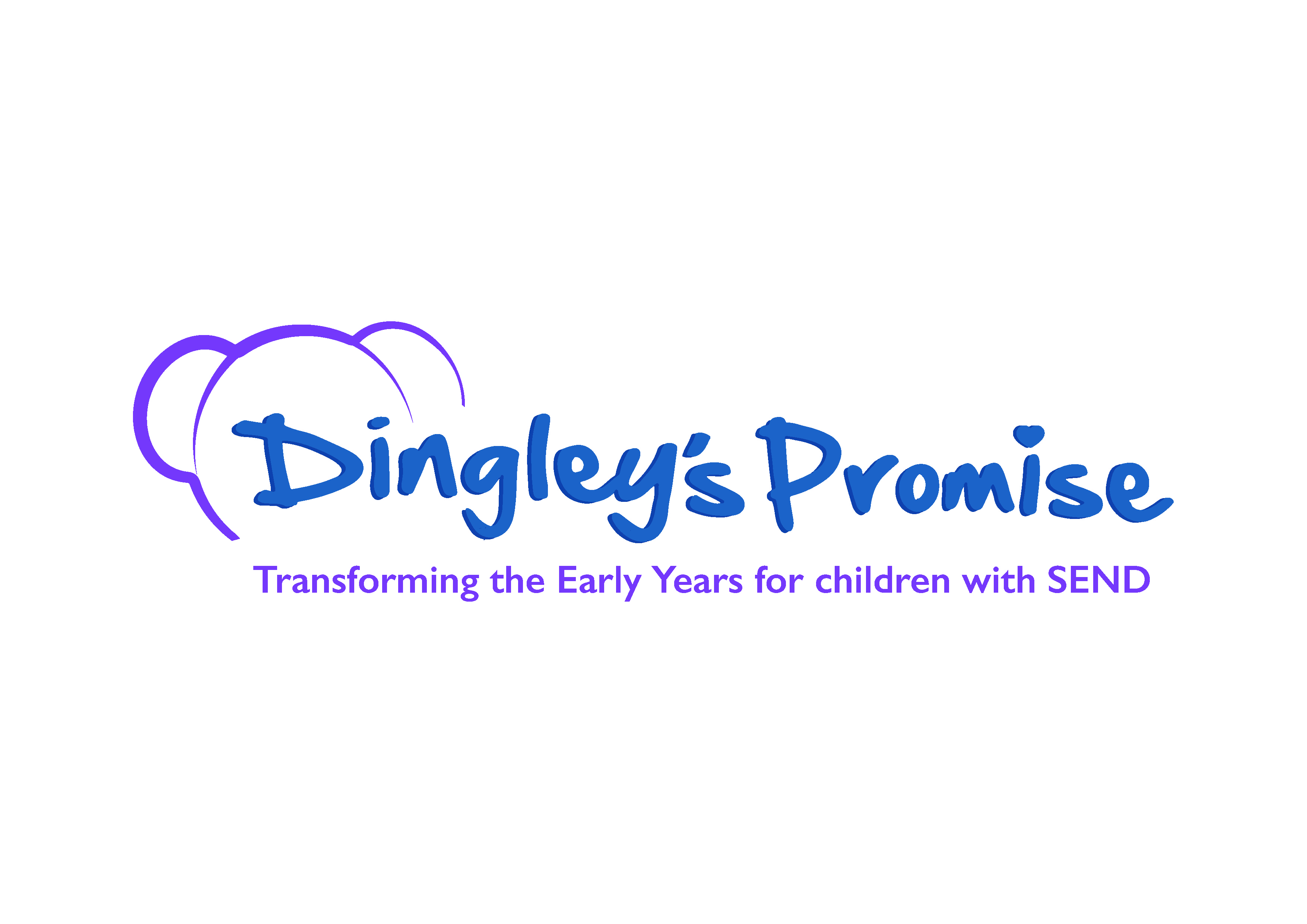 Welcome to our Inclusion Lunch Break!
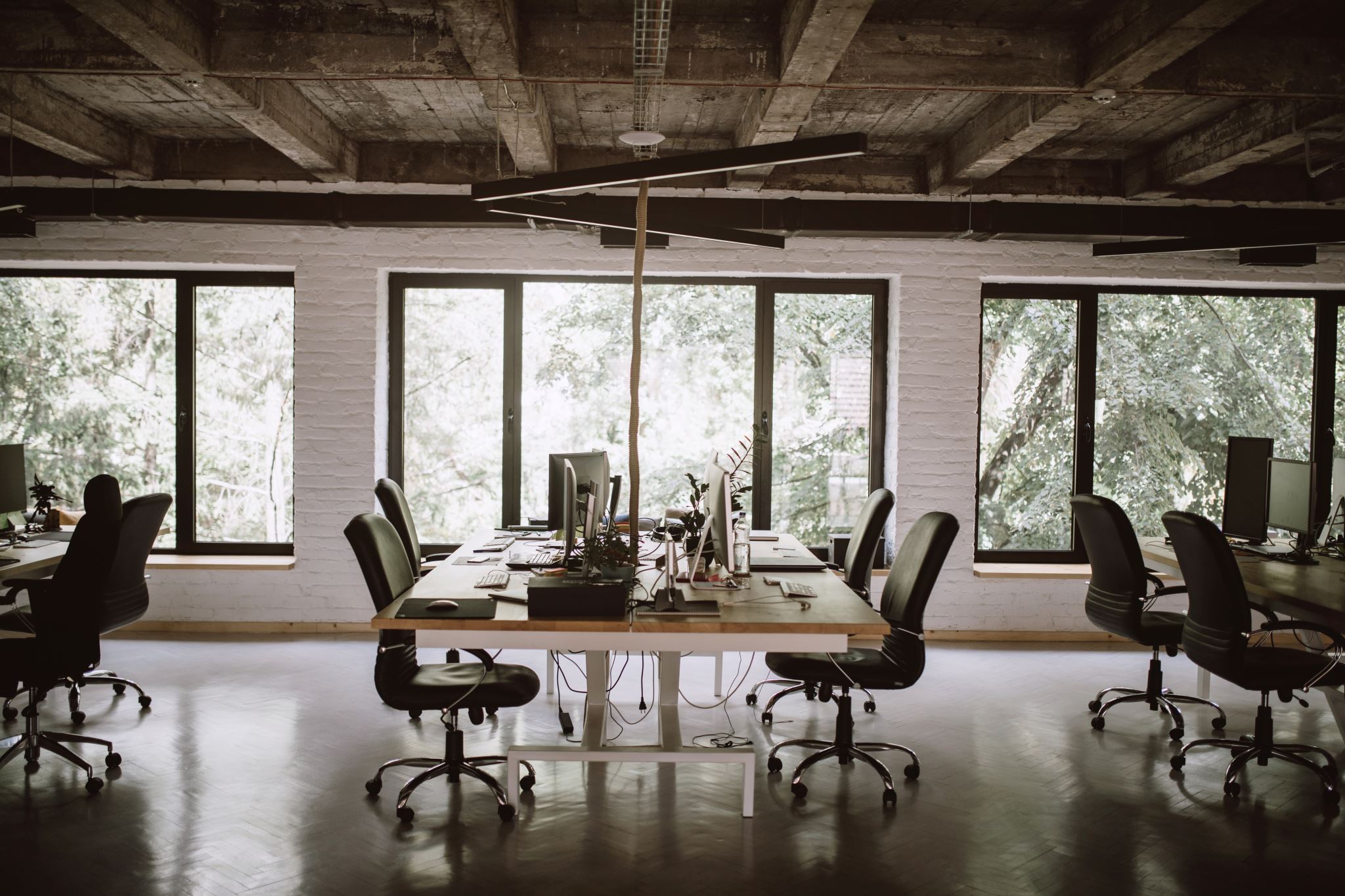 Agenda
Introductions and welcome
What we talked about last time
Spotlight session
How are we designing and delivering our inclusion services to have the greatest impact ? 
What else are we up to and how else can we help?
Ask the room
What next?
How shall we work today?
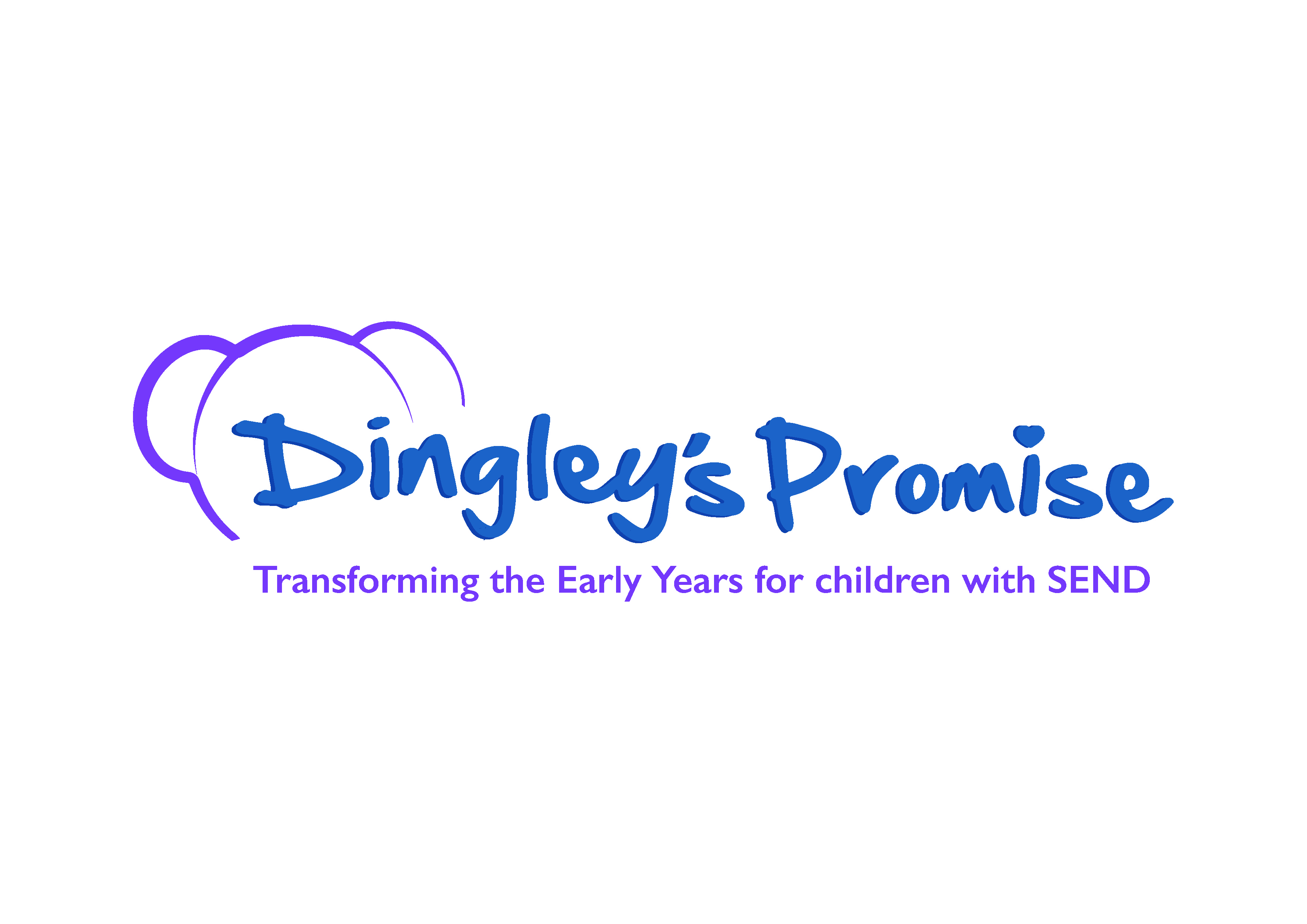 Cameras, mics, joining in and chat
We will make notes but not identify individuals
Can you give yourself this time?
Are you comfy?
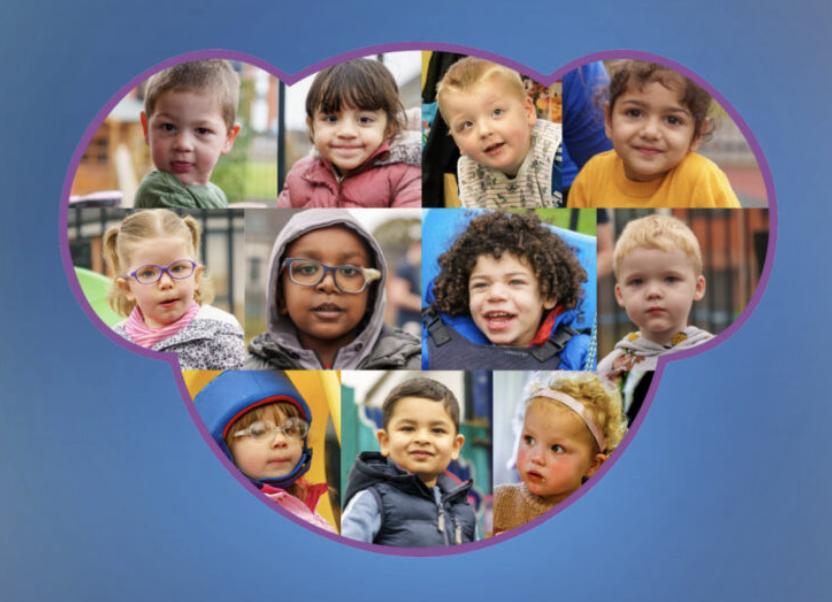 Who we are, and what we do
A charity delivering specialist nursery provision for children with SEND
Working with children, families and mainstream providers
Thousands of children and families supported over 40 years
35% to 70% transitions to the mainstream

A will to drive an inclusion movement
76% of THOUSANDS of practitioners who complete out Inclusive Practice course tell they can support more children with SEND
Working across the UK with LAs, providers, partners & parents
Lobbying for change nationally representing their voices

www.dingley.org.uk
Why the lunch breaks?
DfE funded for 18 months
Early Years SEND Partnership
An opportunity to engage with more of you!
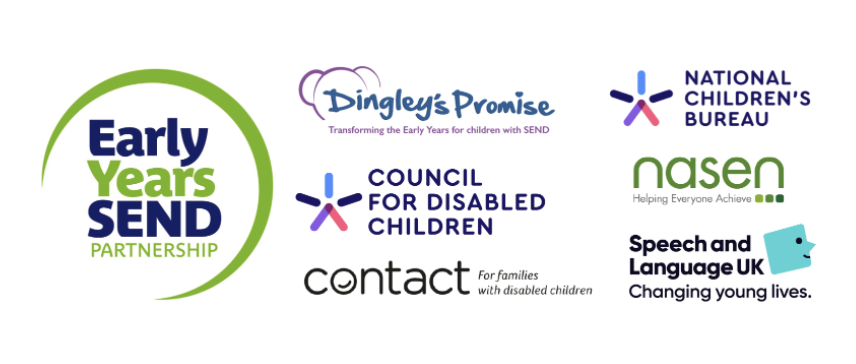 https://councilfordisabledchildren.org.uk/about-us-0/networks/early-years-send/eysend-partnership
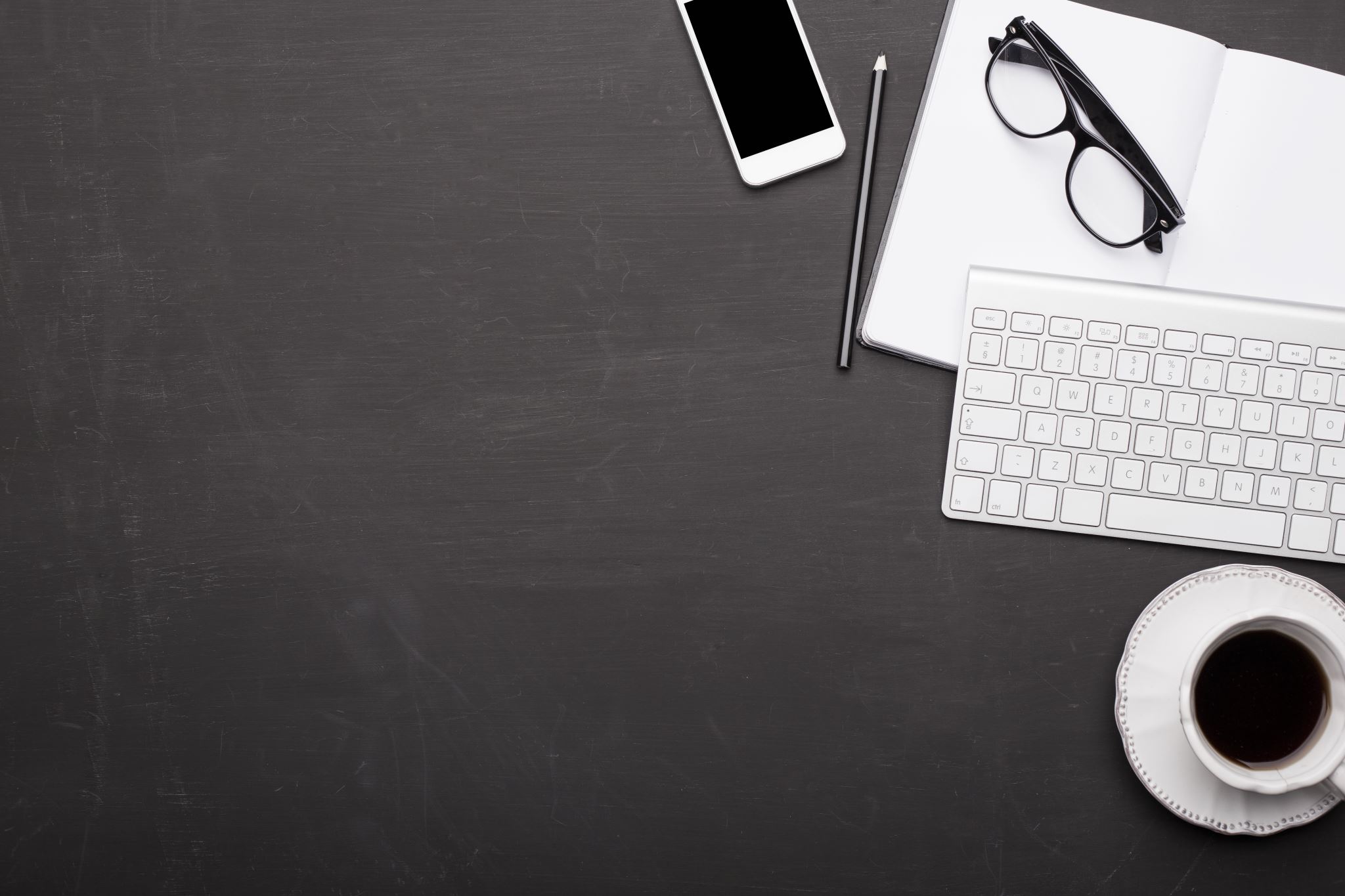 Please tell us who you are in the chat and leave your email so we can stay in touch directly
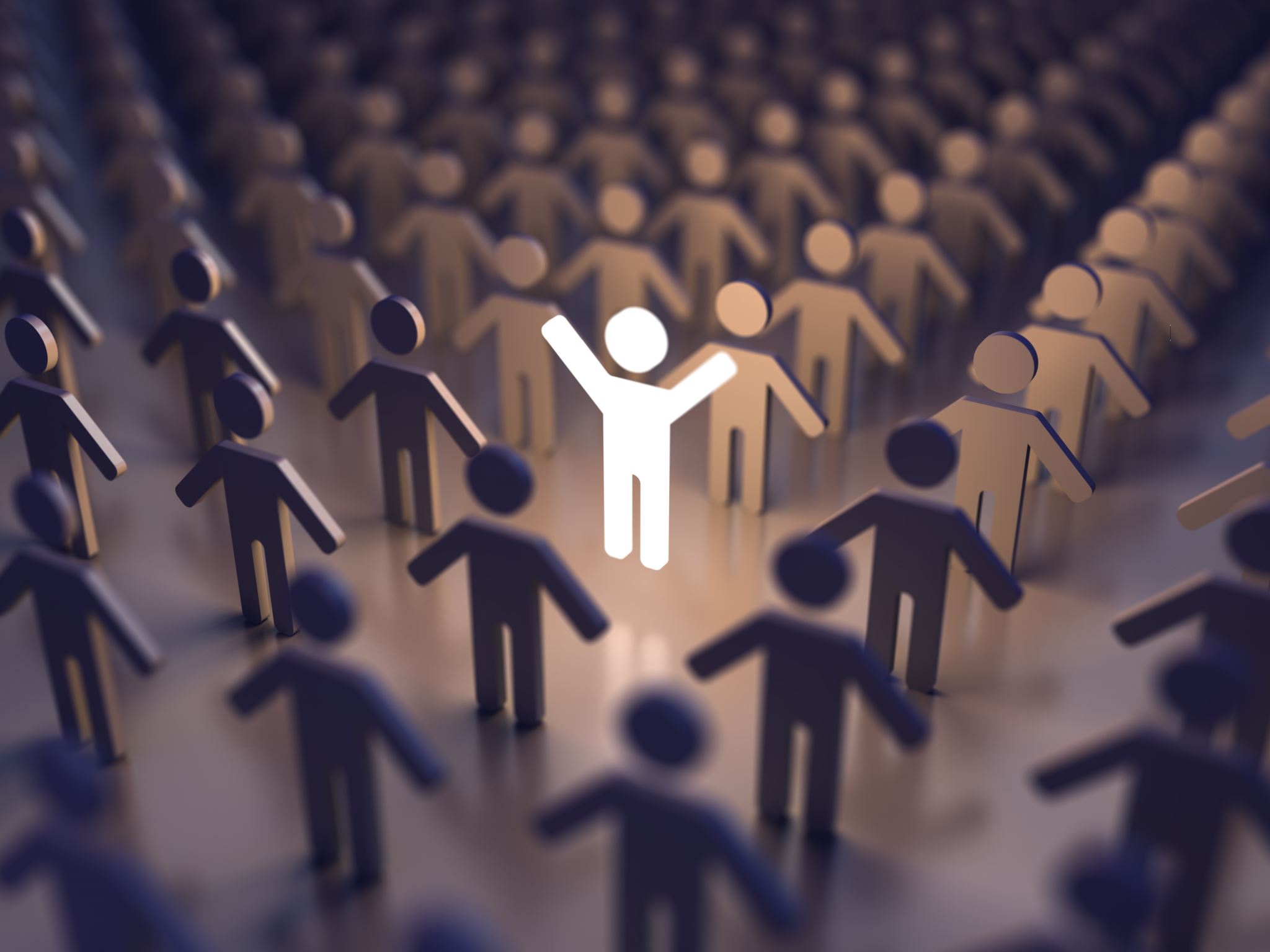 Last time…Spotlight on funding- The streams available and guidance- The challenges for you- How you are making the most of the funding
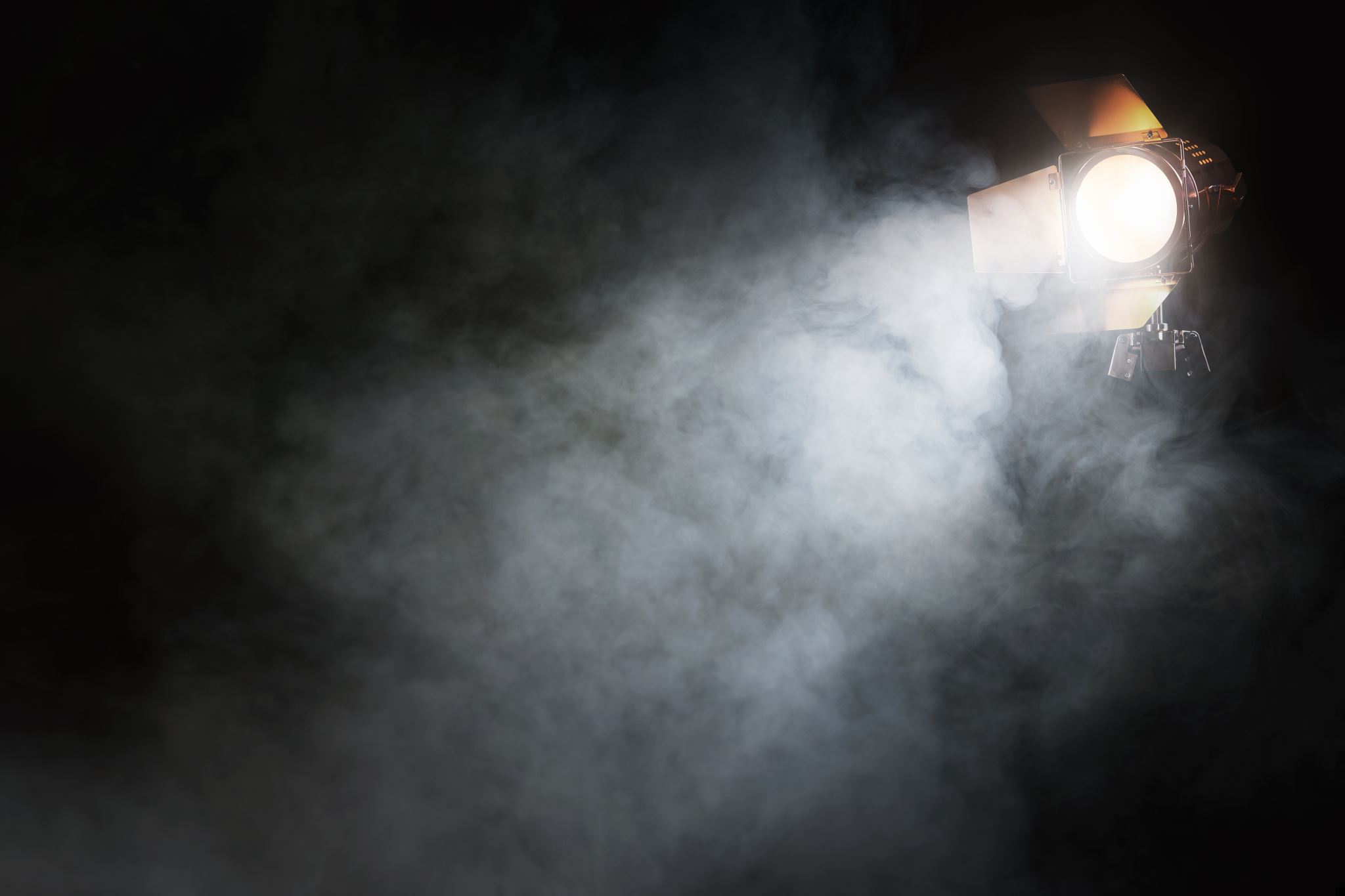 Spotlight session this time
From "unknown user" last time....
How are we designing and delivering our inclusion services to have the greatest impact ?
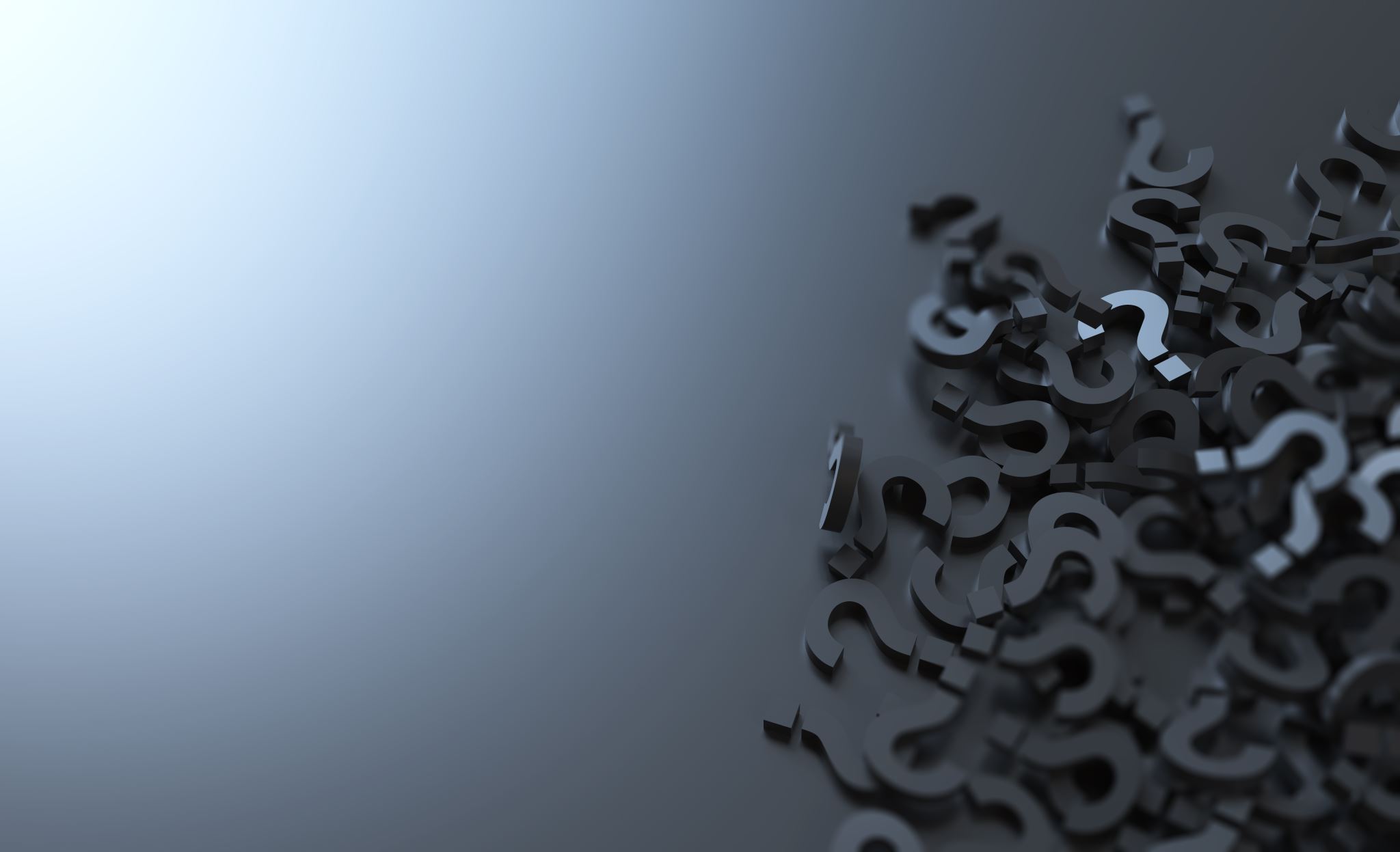 Some considerations
What does your service look like?
Who supports children direct, families and settings?
Who informs children, families and settings
How are your services funded?
How many children with SEND do you have (U5s)?
Do you adopt a needs/data driven approach?
How do we decide if we sign post, commission, develop or deliver?
Who decides?
How do you measure impact on children, families, providers ?
Don’t forget the related legislation
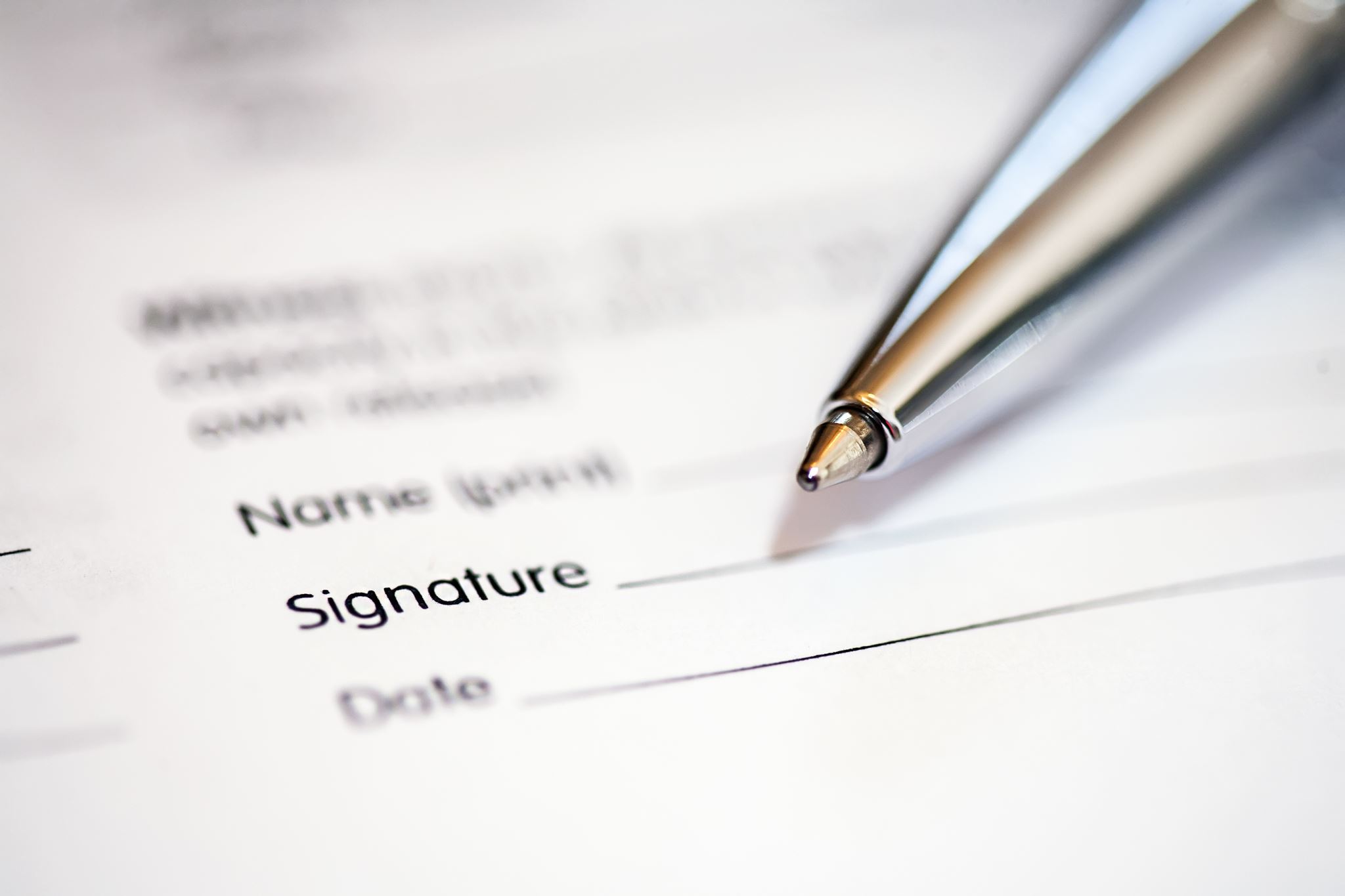 Childcare Act
https://www.legislation.gov.uk/ukpga/2006/21

Fiancial regulations
https://www.legislation.gov.uk/uksi/2023/59/contents/made

Child and Families Act
https://www.legislation.gov.uk/ukpga/2014/6/contents/enacted

Equalities Act
https://www.legislation.gov.uk/ukpga/2010/15/contents
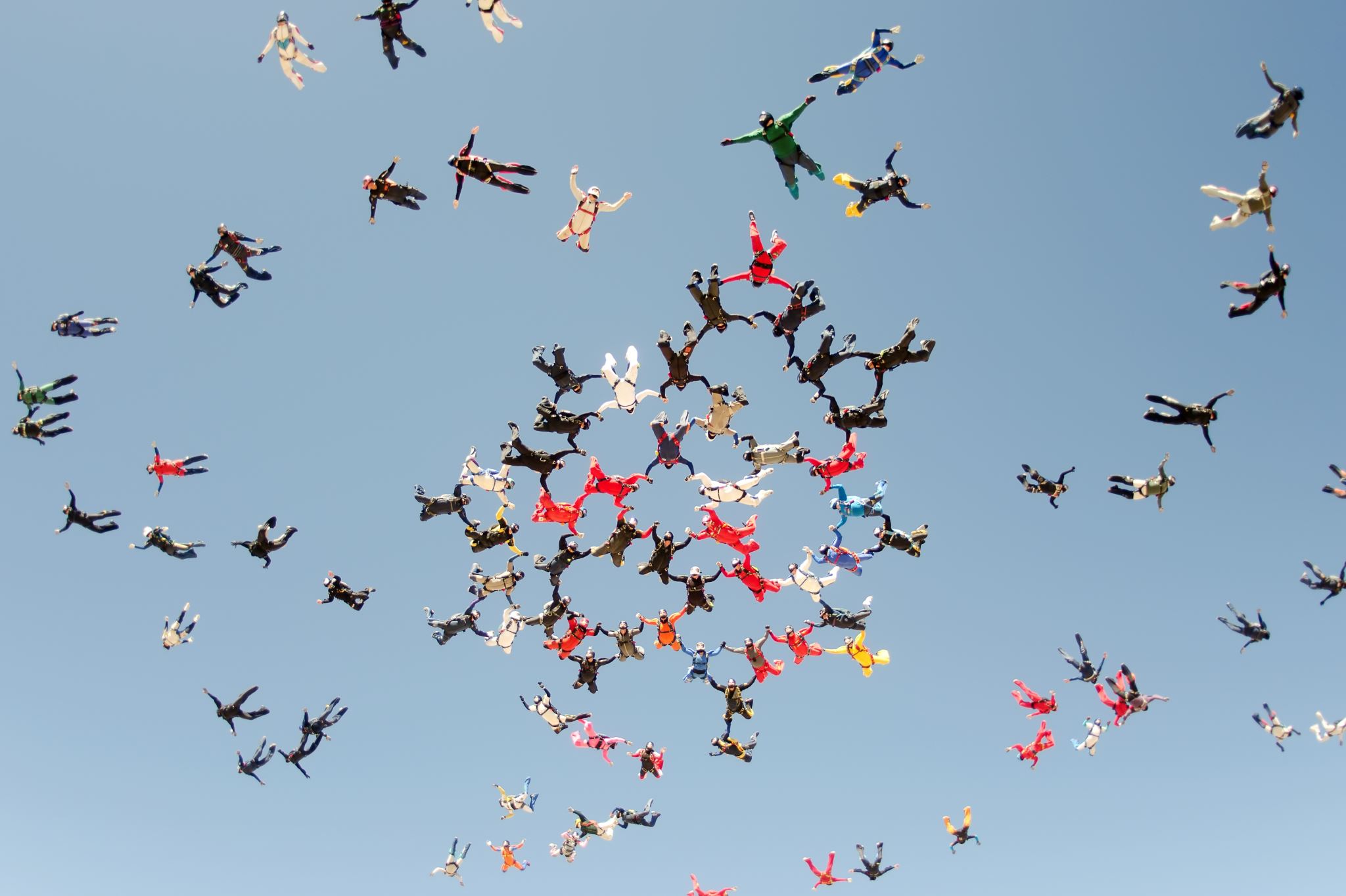 What might help?
Case Studies and examples;
Swindon
Herefordshire
Gloucestershire
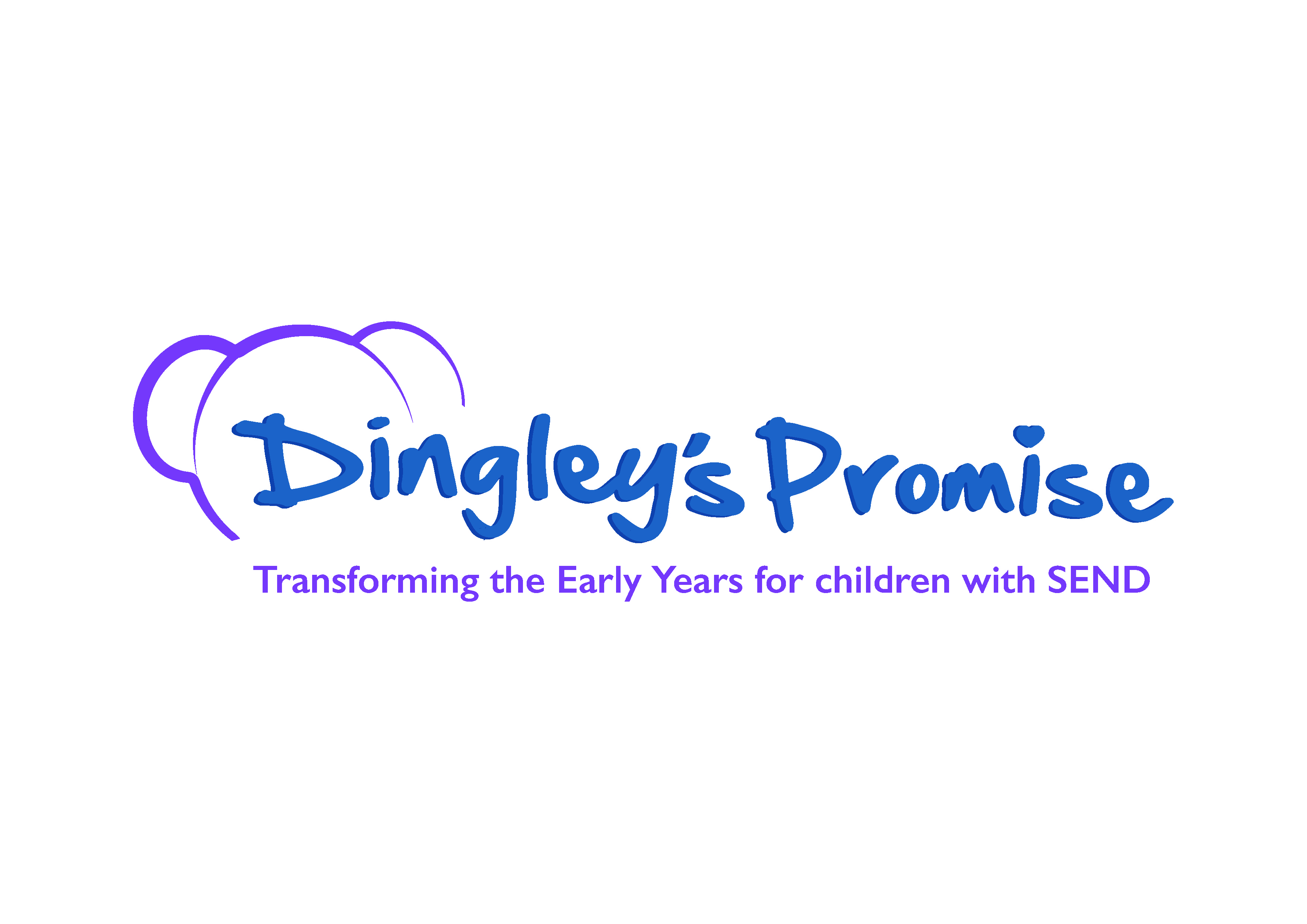 What else are we up to and how else can we help?
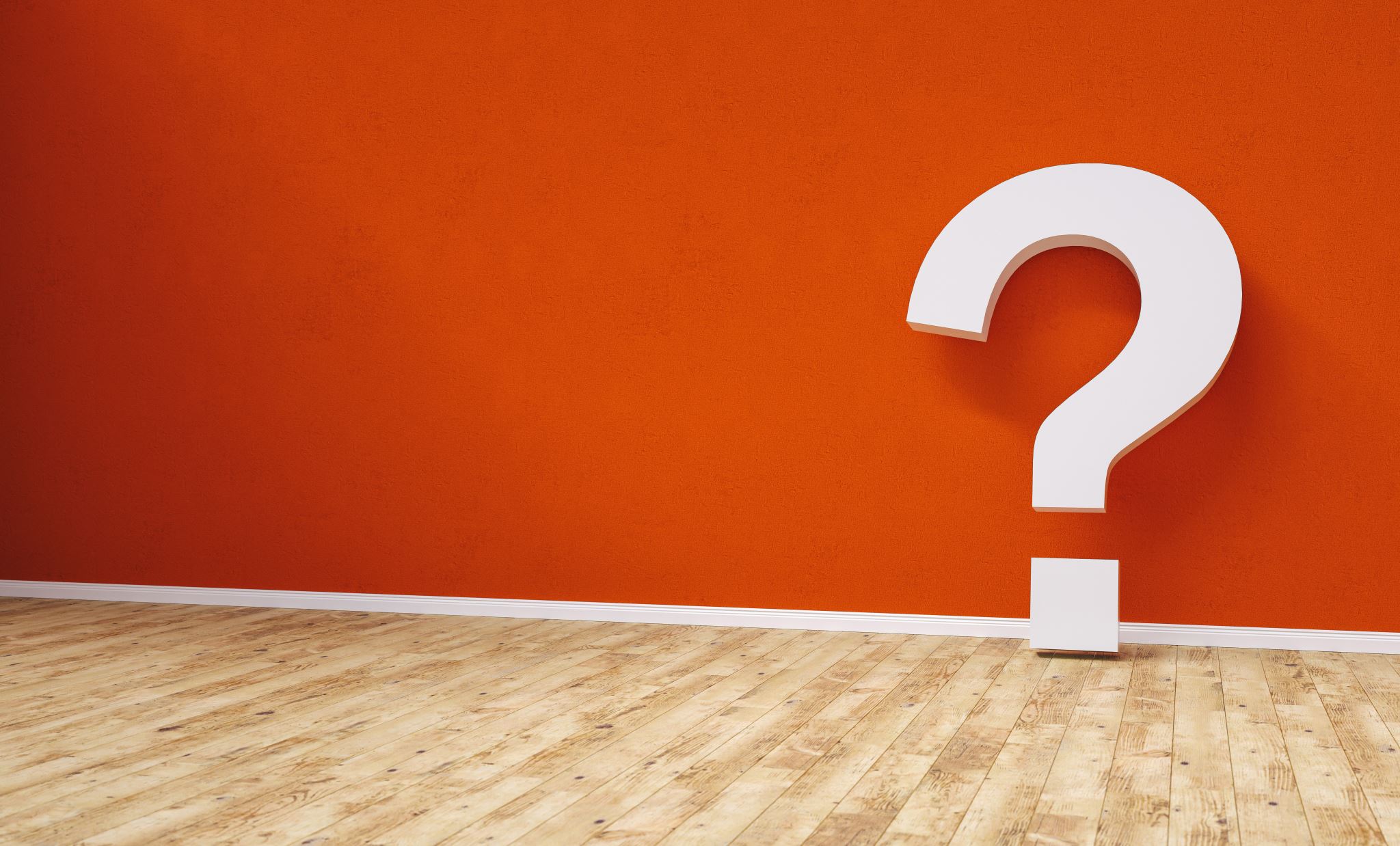 Ask the room
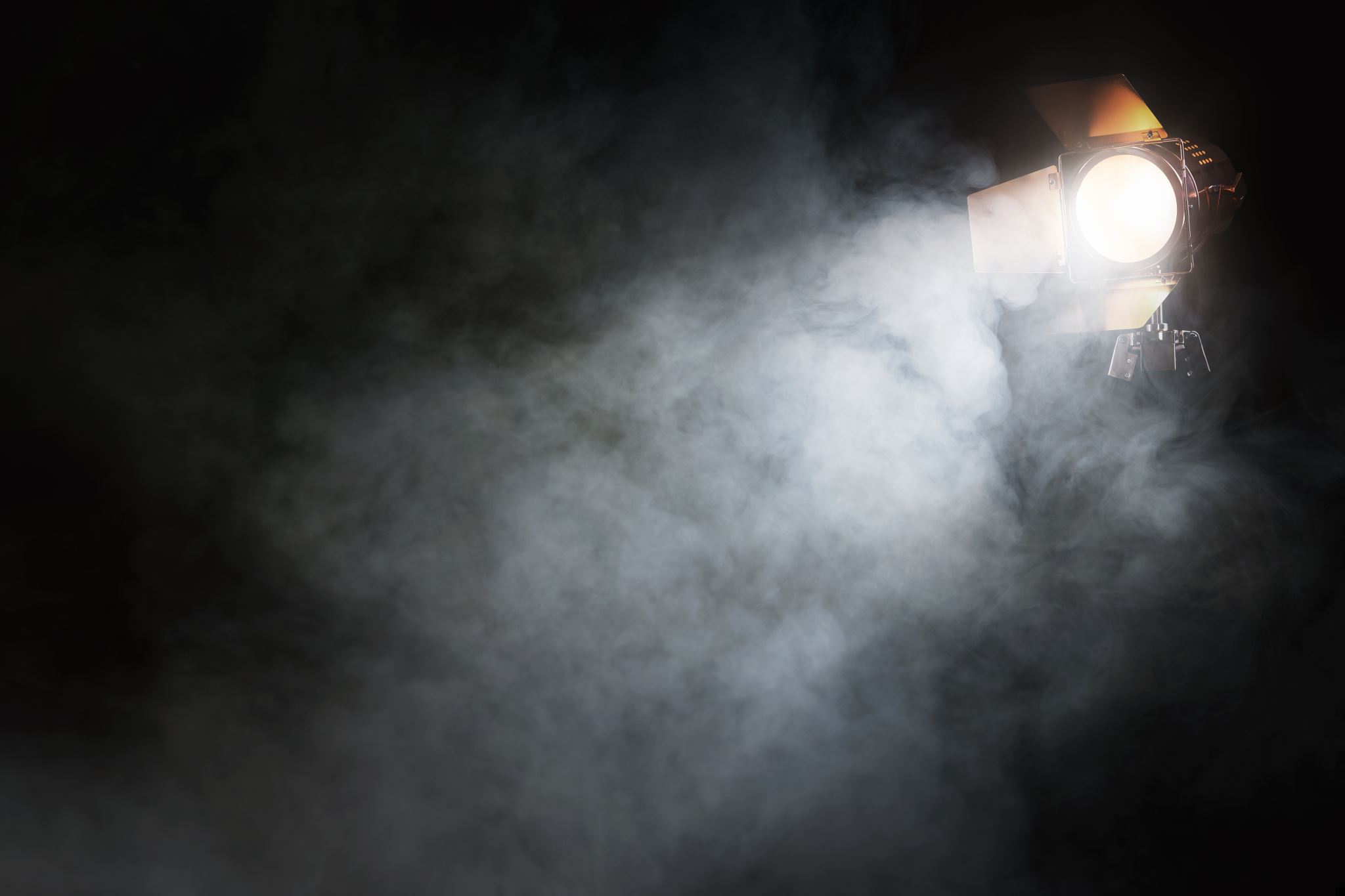 Spotlight next time?13th May 12.30-1.30pm(some of our breaks will be the second Monday of each month due to public holidays)Suggestion from Solihull...What have we asked our providers about SEND? What does it tell us and, what are we doing about it?
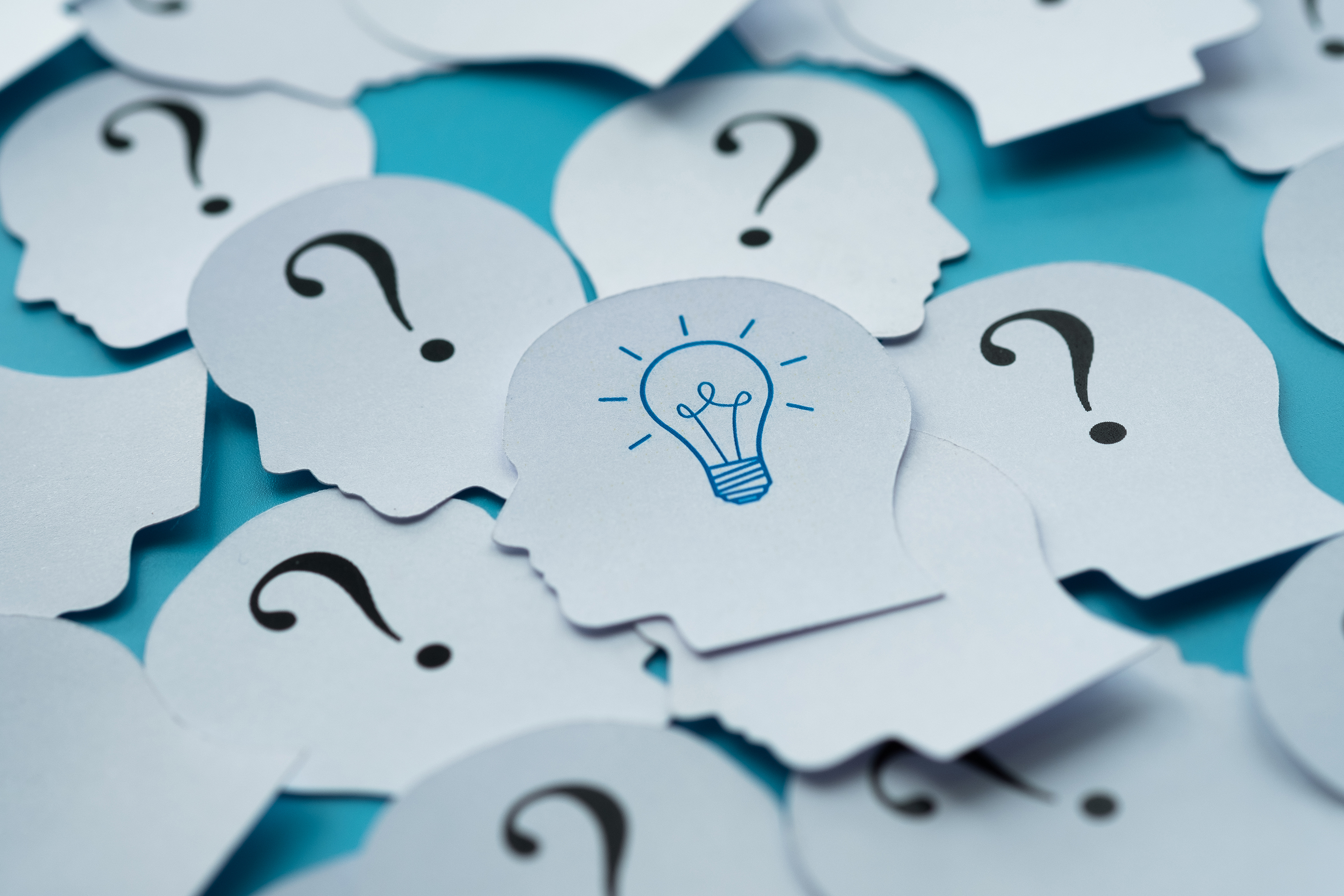 What will you do next? Feedback in the chat please
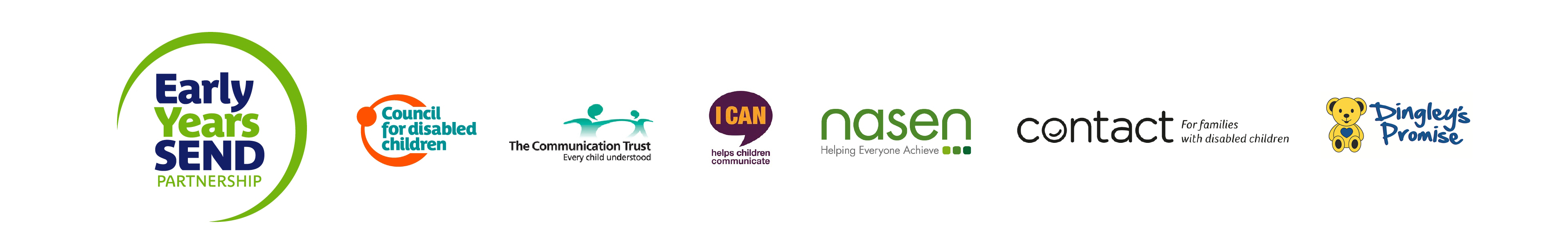 Thank you for your continued commitment and passion!
Catherine Mcleod MBE catherine.mcleod@dingley.org.uk

Ann Van Dyke MBE ann.vandyke@dingley.org.uk

Tanya Flello tanya.flello@dingley.org.uk